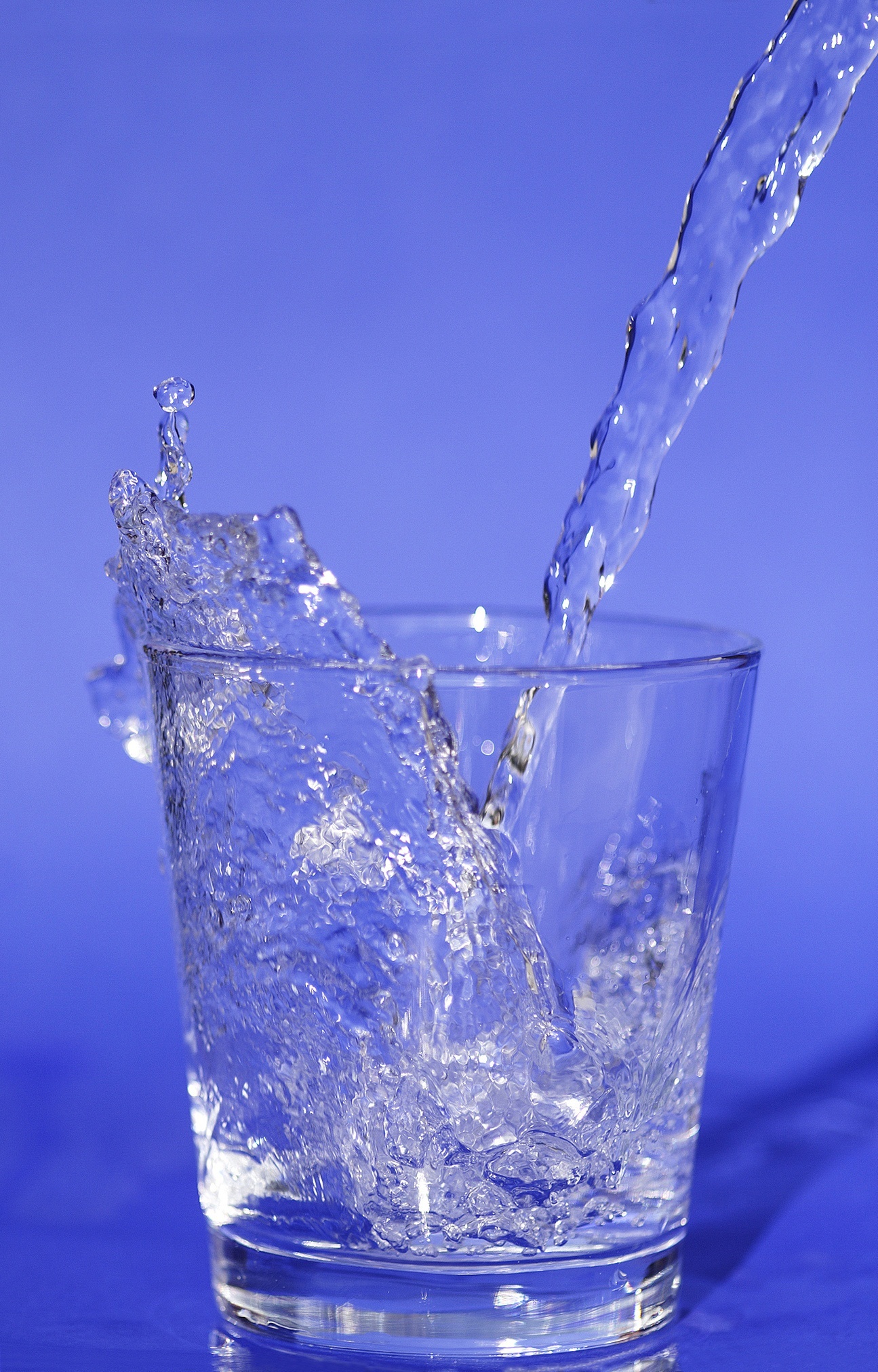 В морях и реках обитает, 
Но часто  по небу летает,
А как наскучит ей летать 
На землю падает опять ( вода )
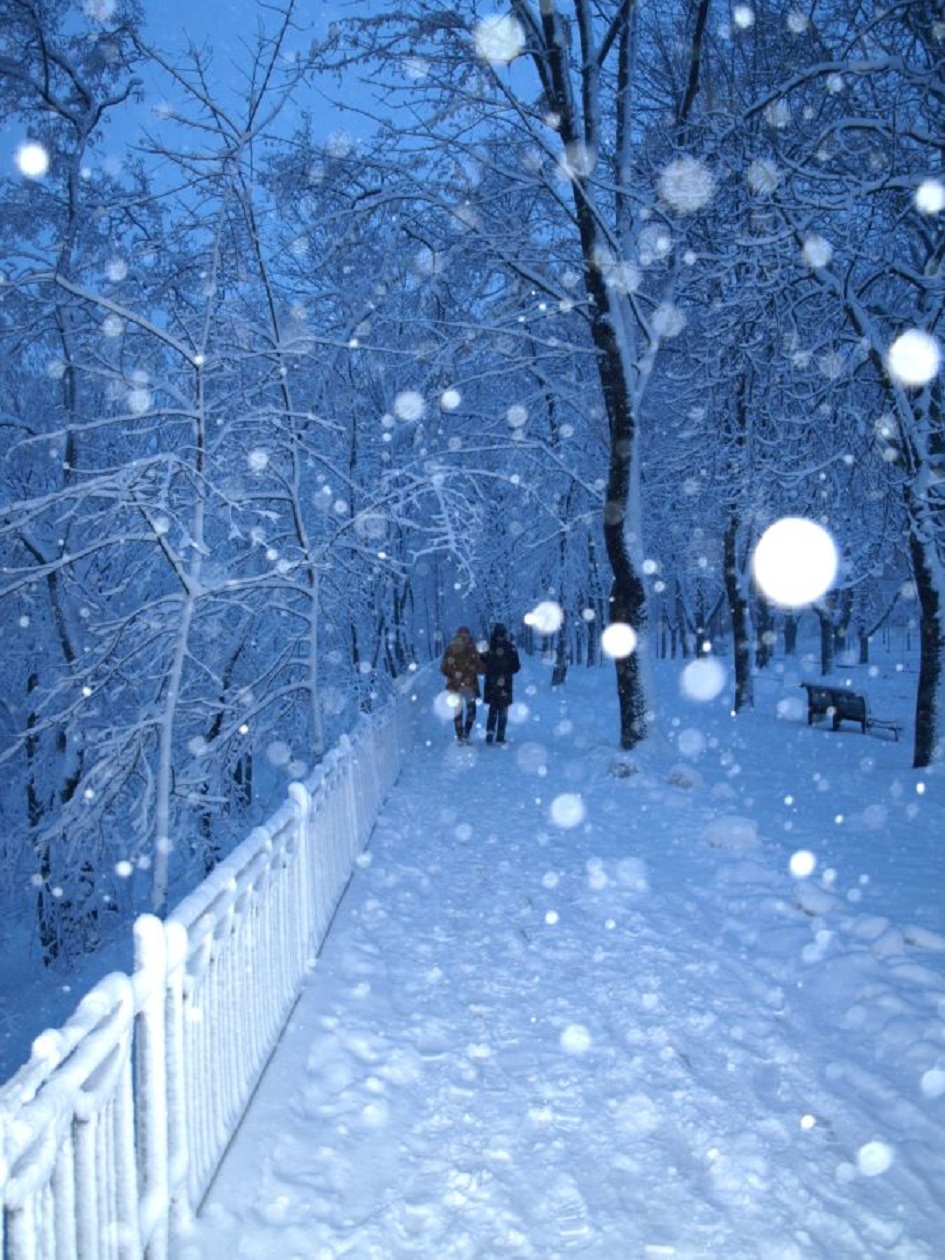 Он всё время  занят делом,
Он не может зря идти.
Он идёт и красит белым
Всё, что видит на пути ( снег )
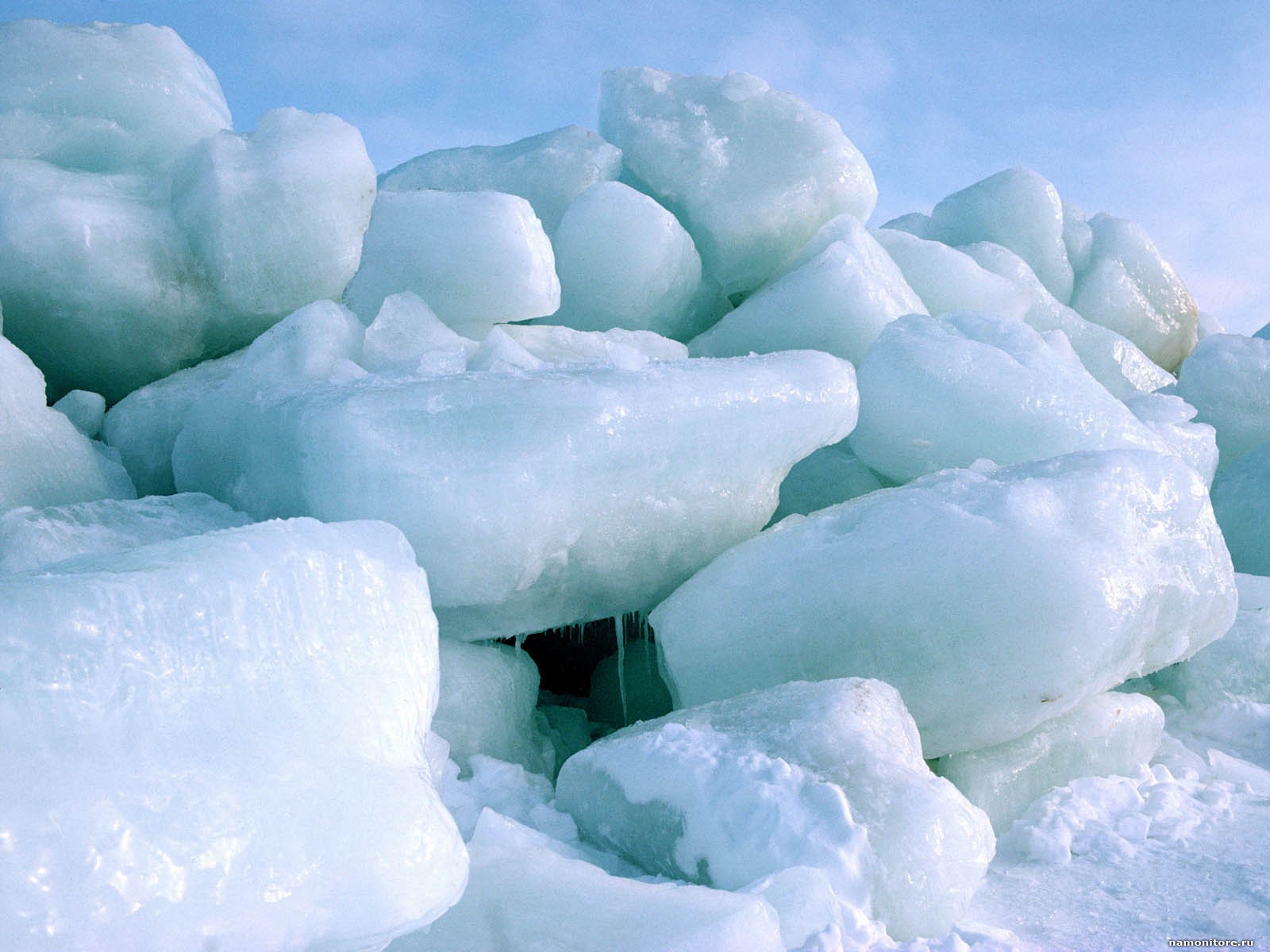 Не стекло и не хрусталь
А блестит, как будто сталь.
Занесёшь в тепло, домой,
Станет сразу он водой.
Холод от него идёт,
Ну конечно это… (лёд )
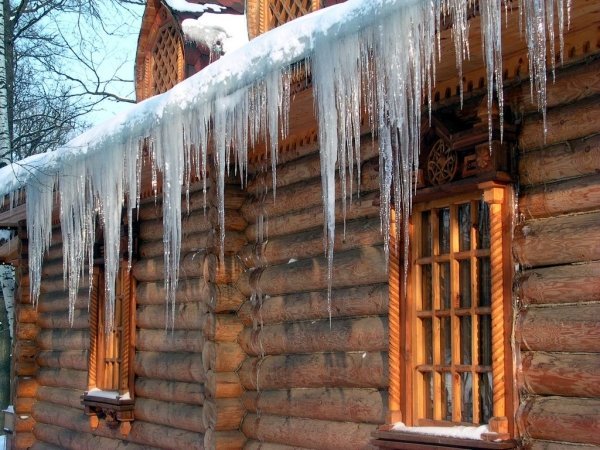 Забралась на карниз,
Нос повесила вниз.
На ночь слёзы прячет,
А на солнце плачет (сосулька )
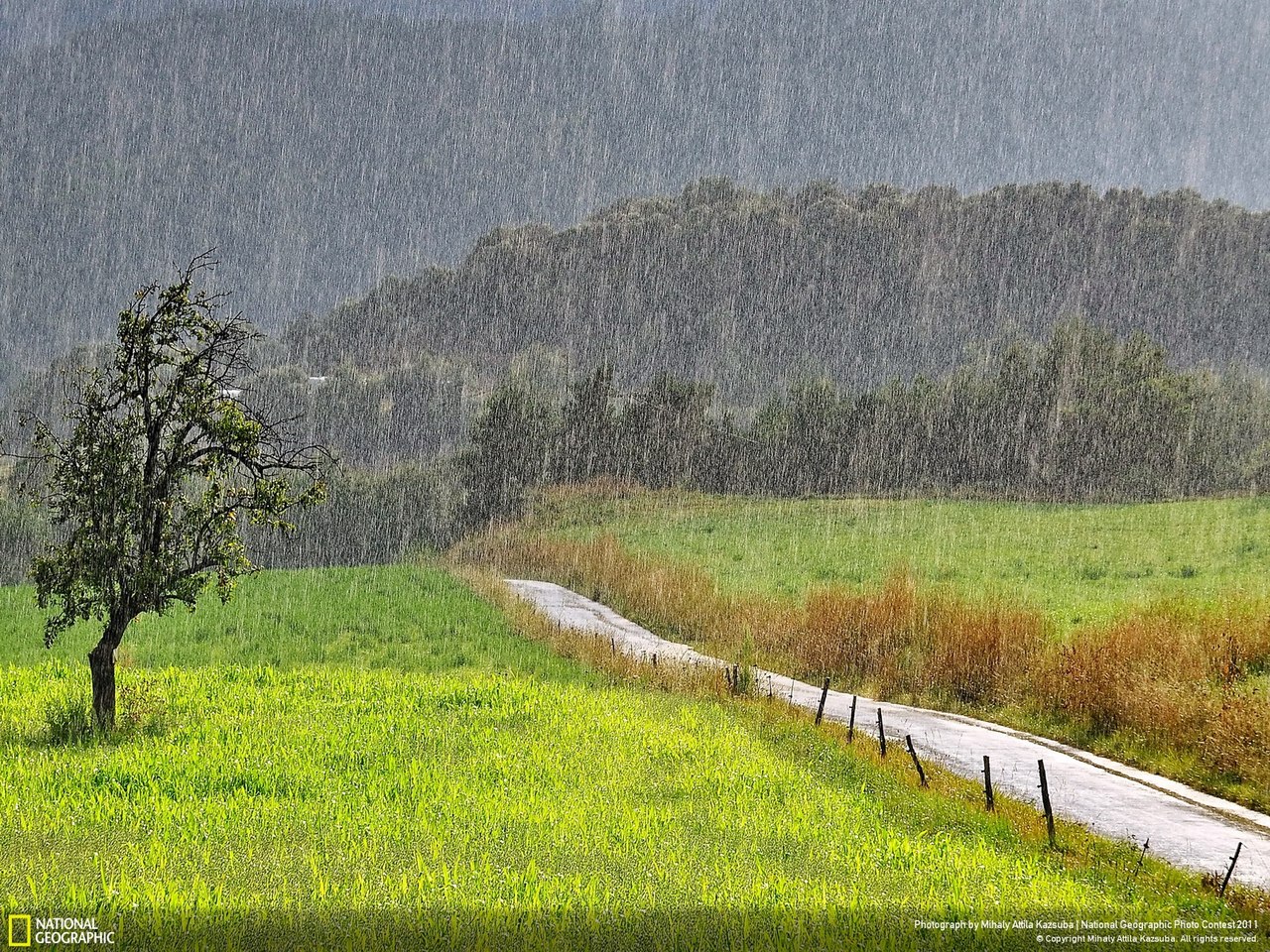 Грянул дробно с высоты,
Умыл деревья и цветы.
И помчался во всю прыть, 
А назад не воротить ( дождь )
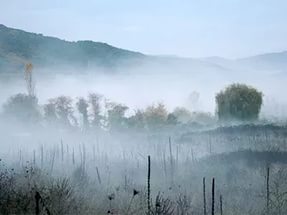 Сквозь густую пелену
Ничего я не пойму.
Дом, деревья, водоём
Серый гость  накрыл плащом ( туман )
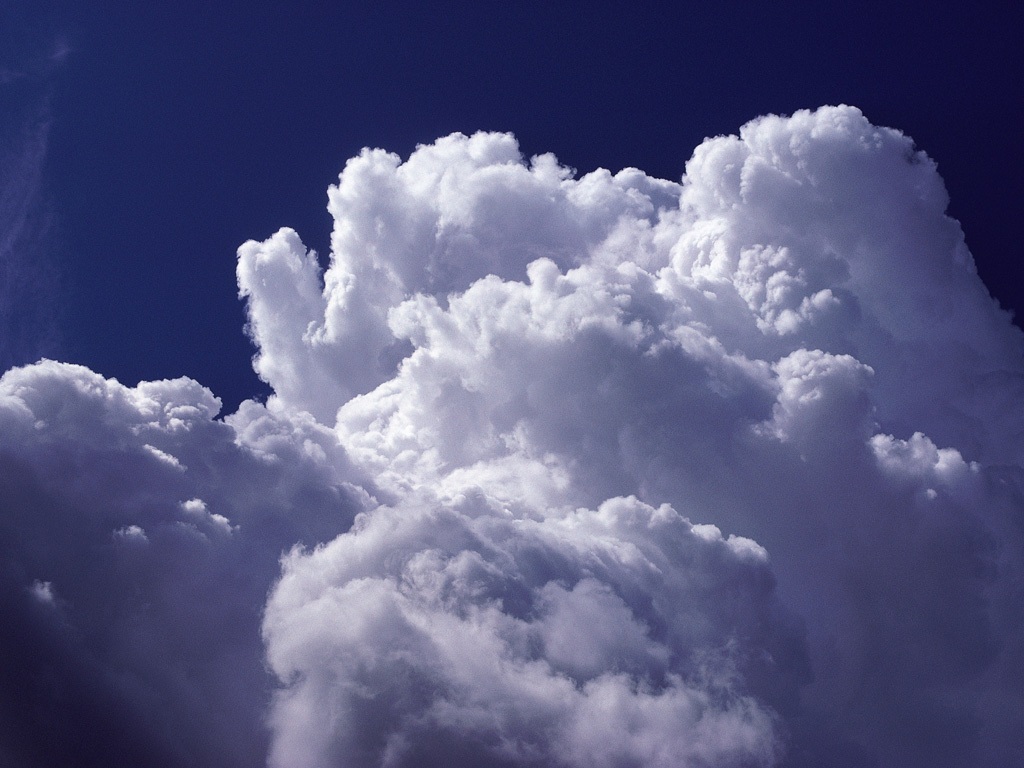 Был  водой
теперь летаю.
С виду я туман
Напоминаю (пар )
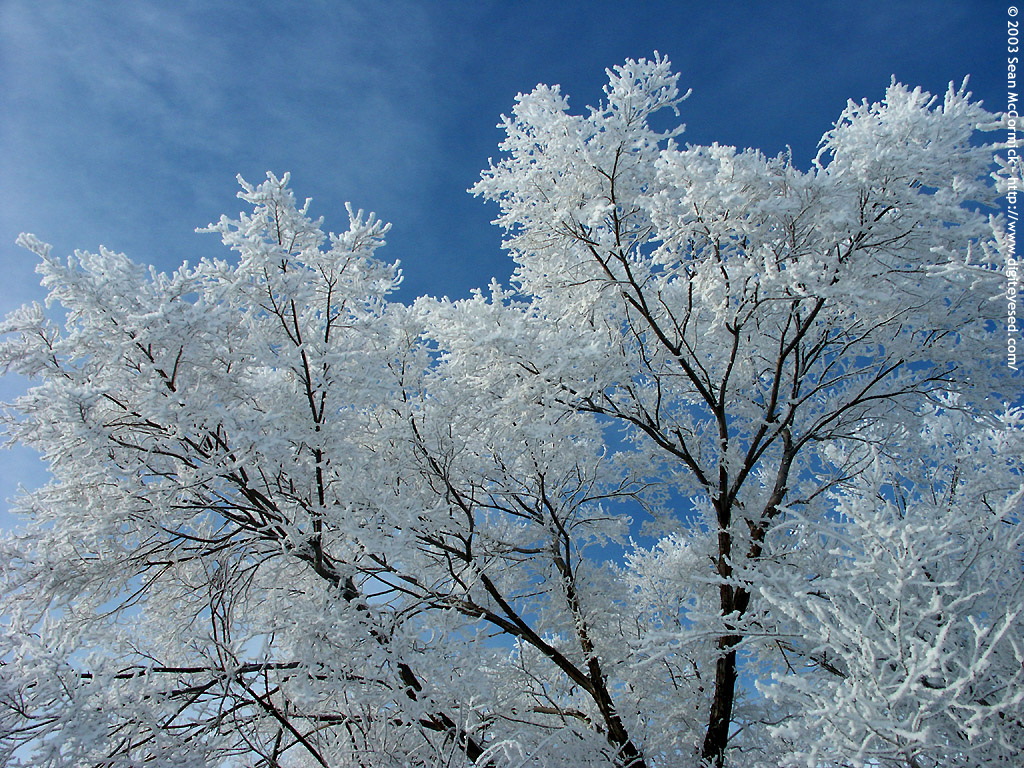 Серебристой бахромой
На ветвях висит зимой.
А весною на весу
Превращается в росу (иней )